Enabling human value through safe and reliable automation
Internship Opportunities at Sensmetry
Rūta Kaupinytė-Gotesman, HR Manager
Math Career Day 2023, UPSALA  UNIVERSITET, 2023-04-25
HR Perspective
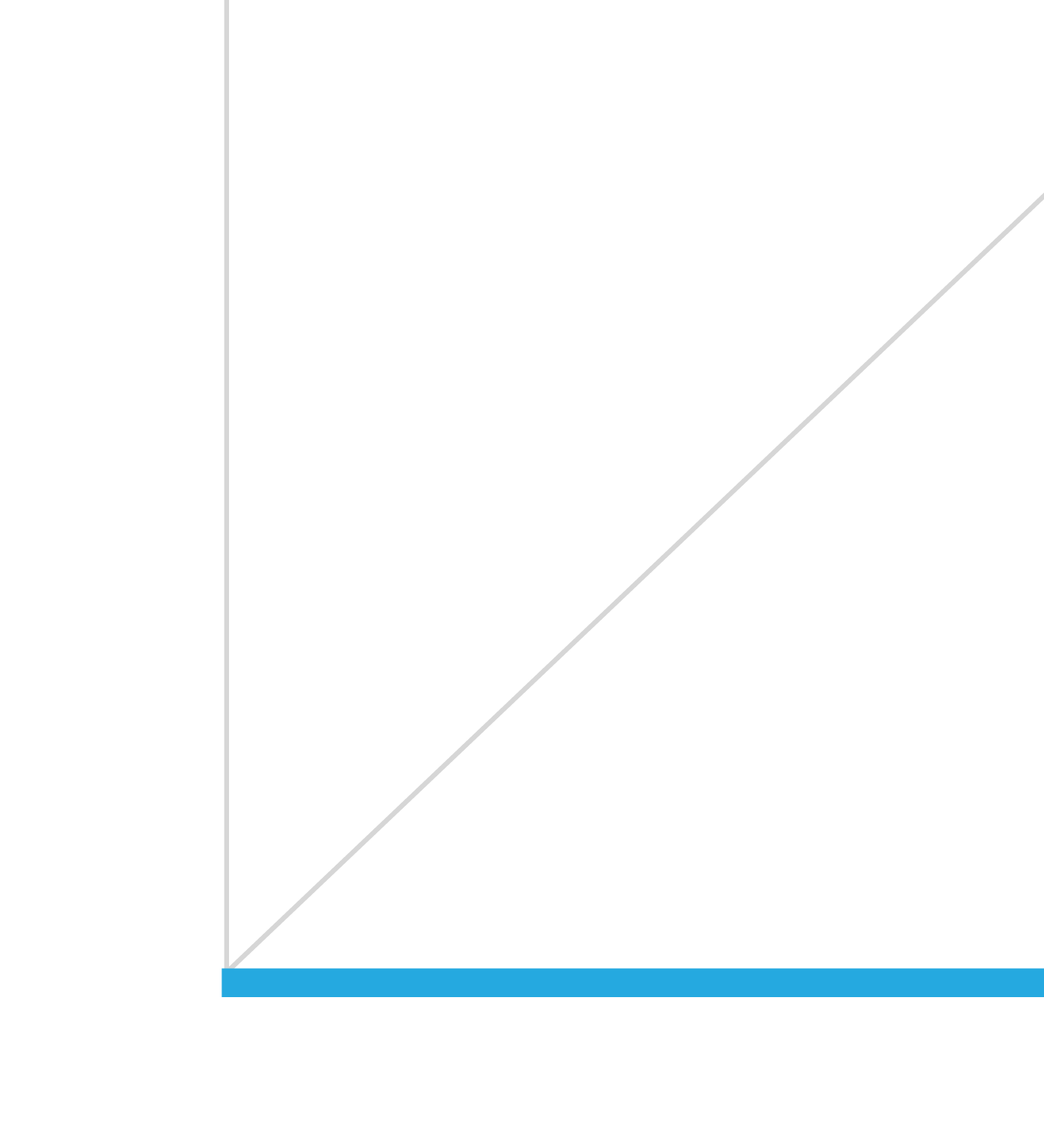 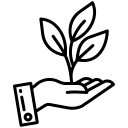 Growth
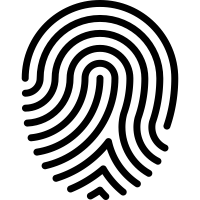 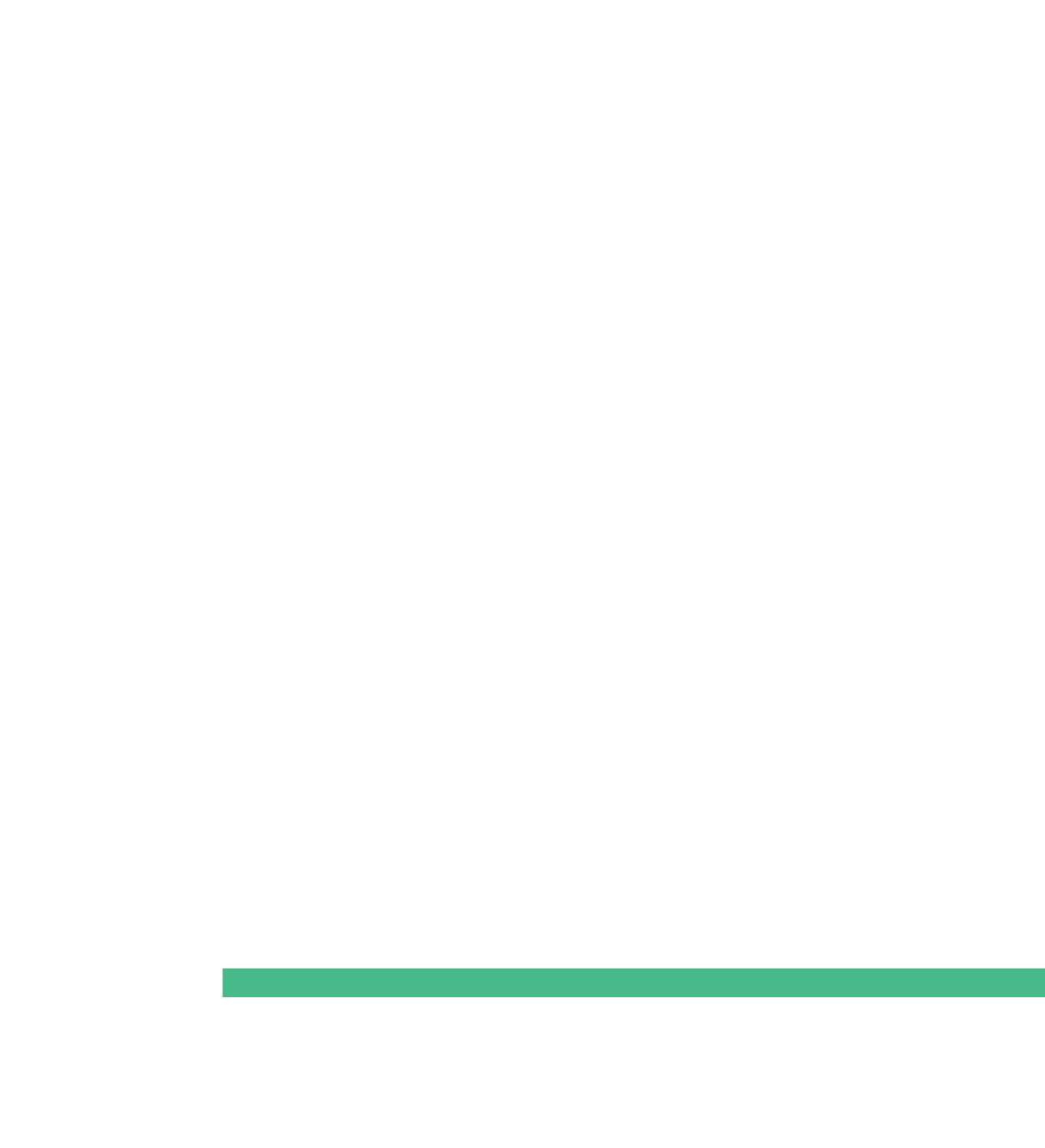 Identity
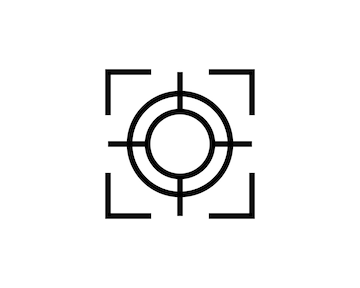 Positioning
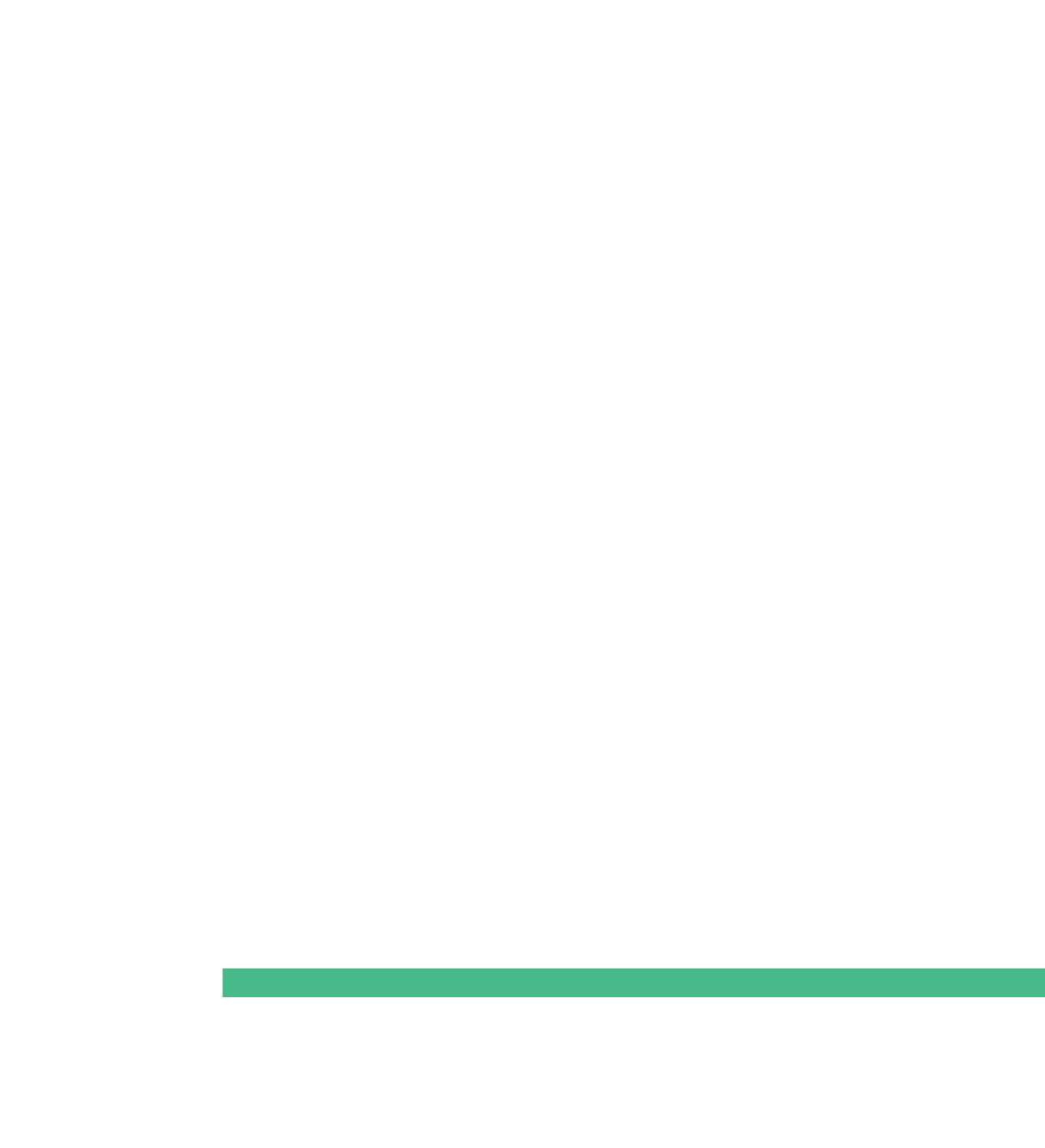 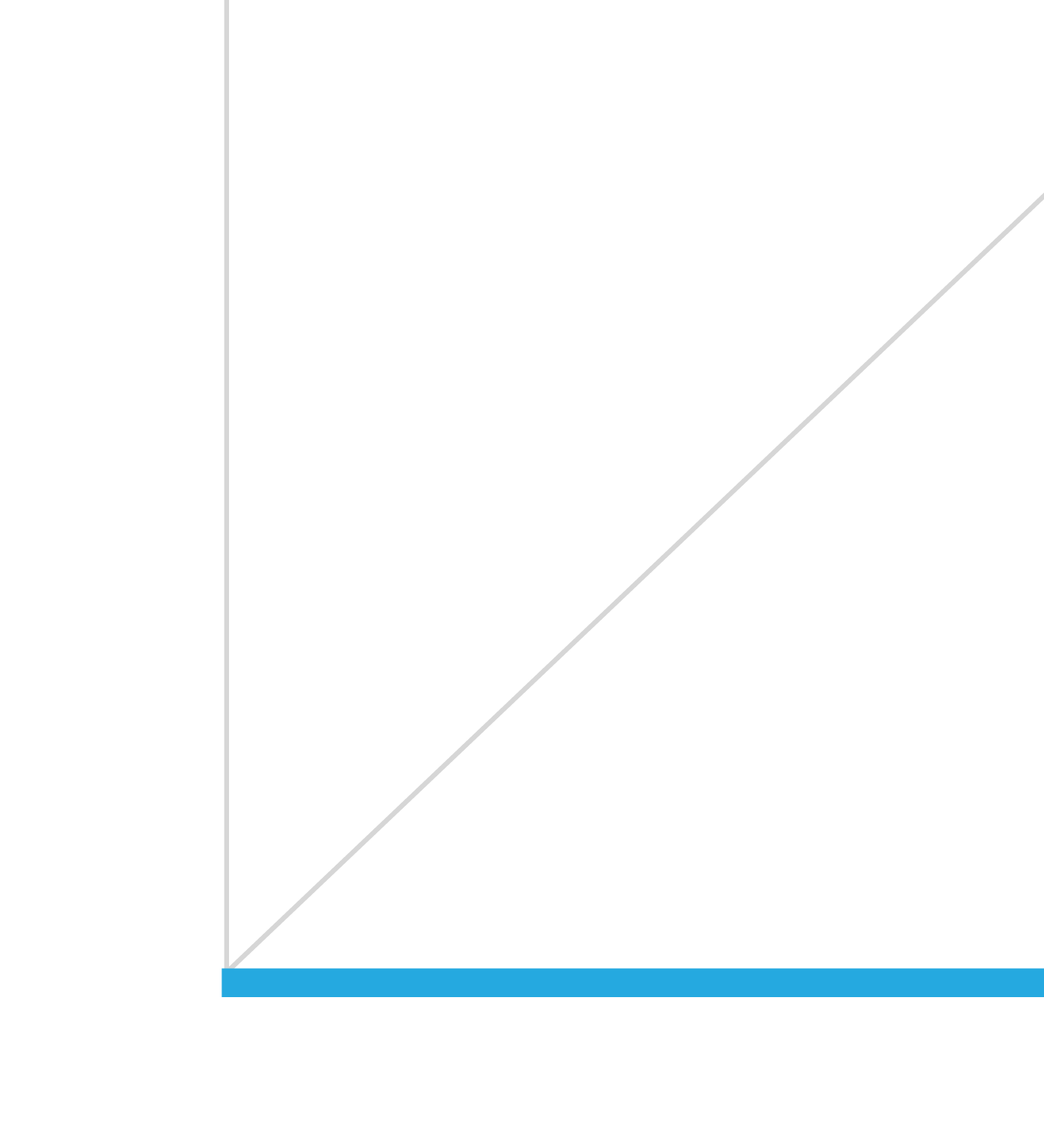 Math at Sensmetry
System Engineering and Controls
General Software Engineering
Embedded Software Engineering
Data Engineering Science
30
2
Locations
Team
International research team & top talent, 100% growth since 2021
Vilnius, Lithuania and Uppsala, Sweden.
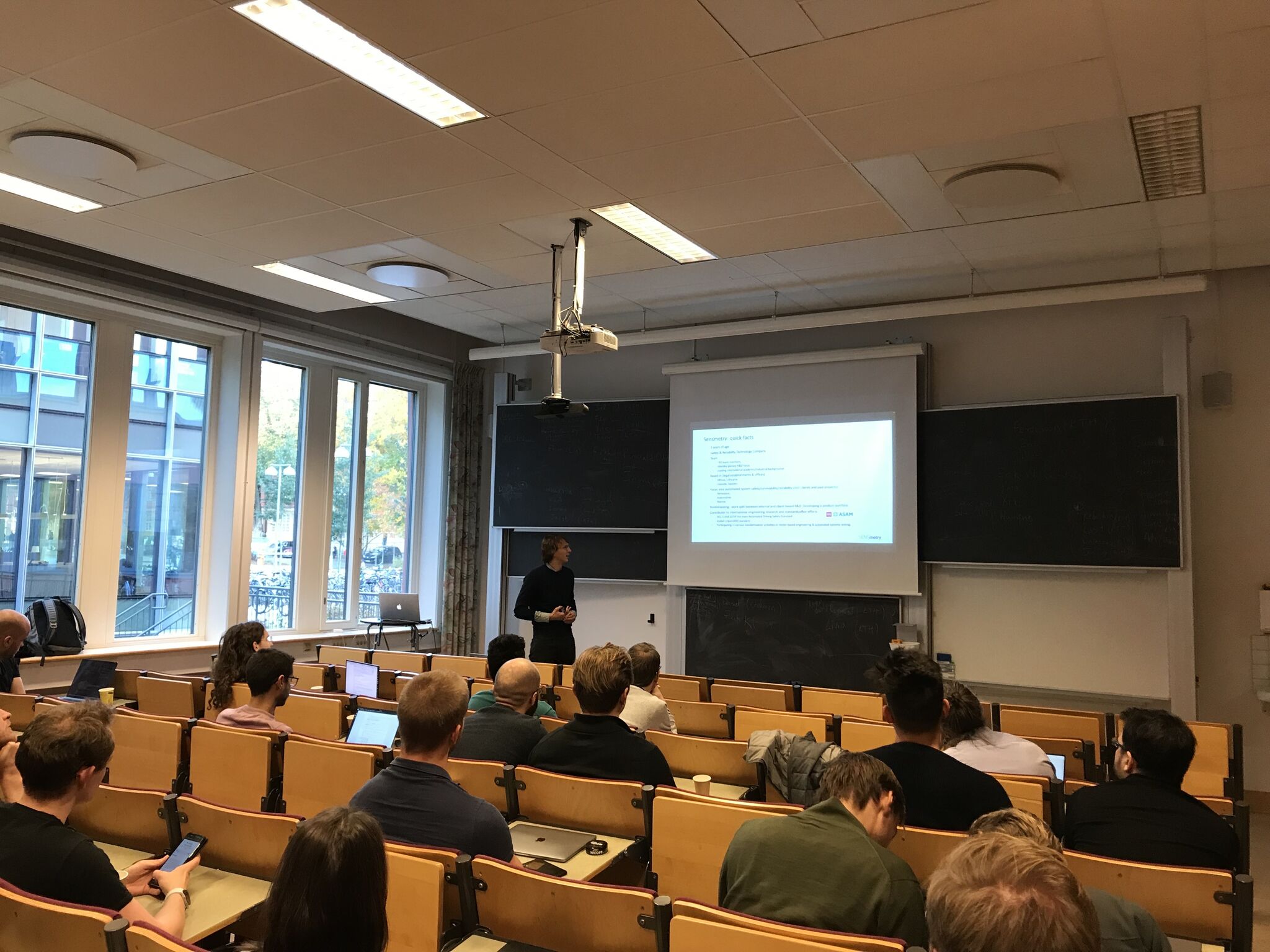 Our journey
2019-2020
2020-2023
2024+
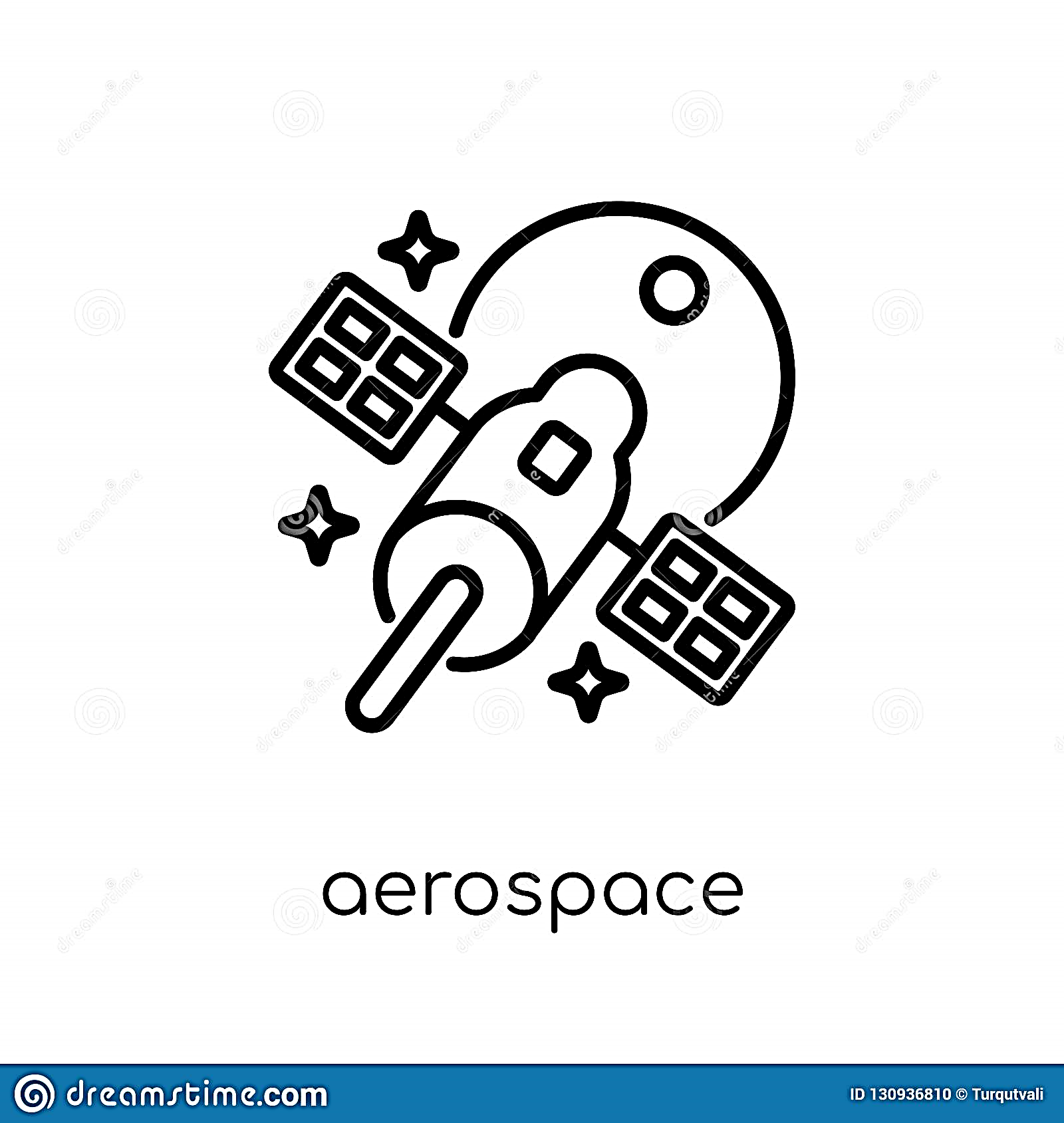 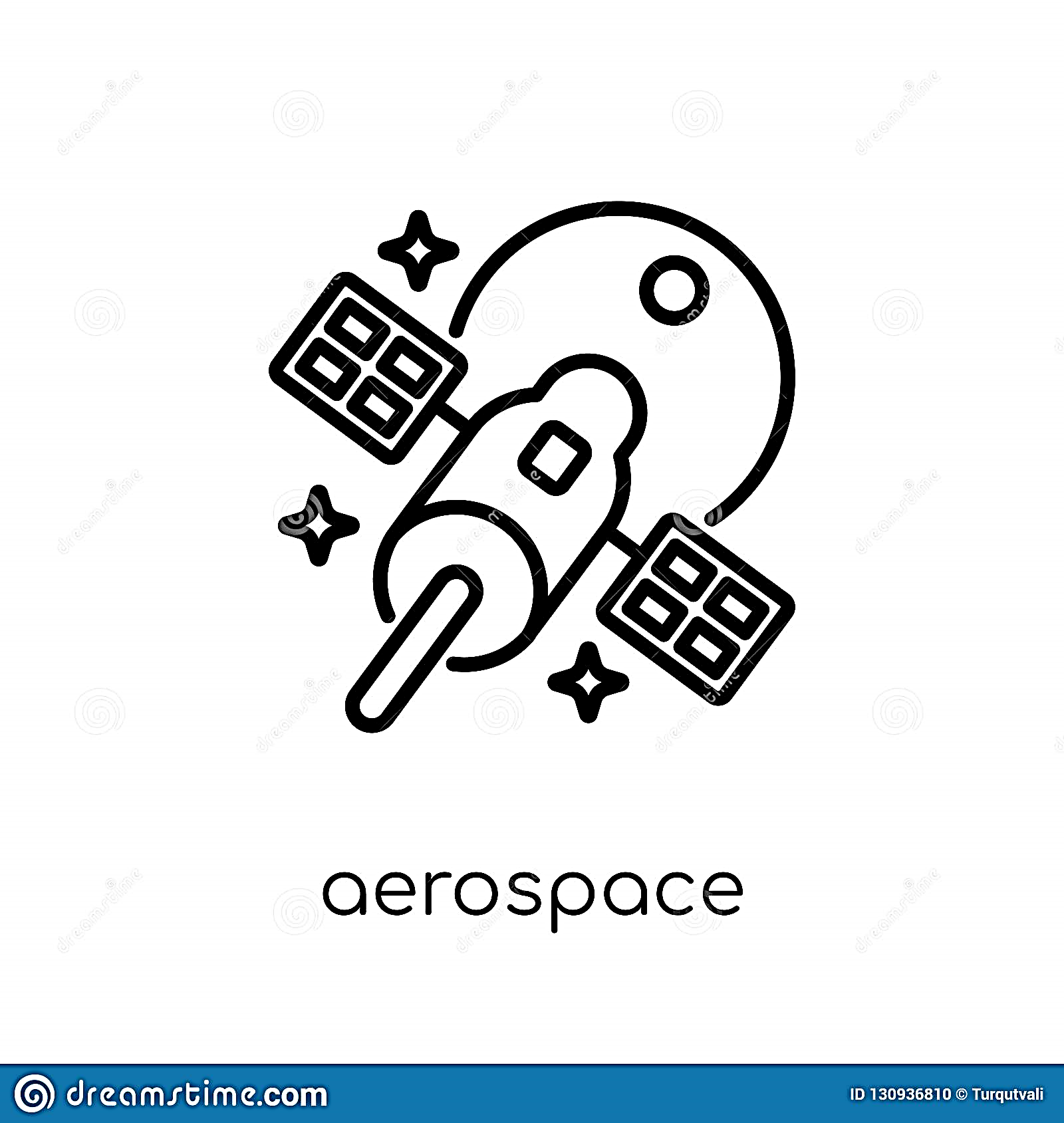 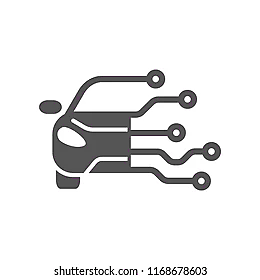 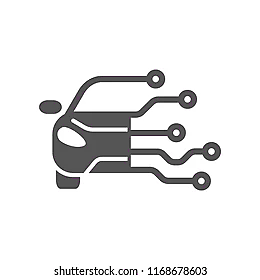 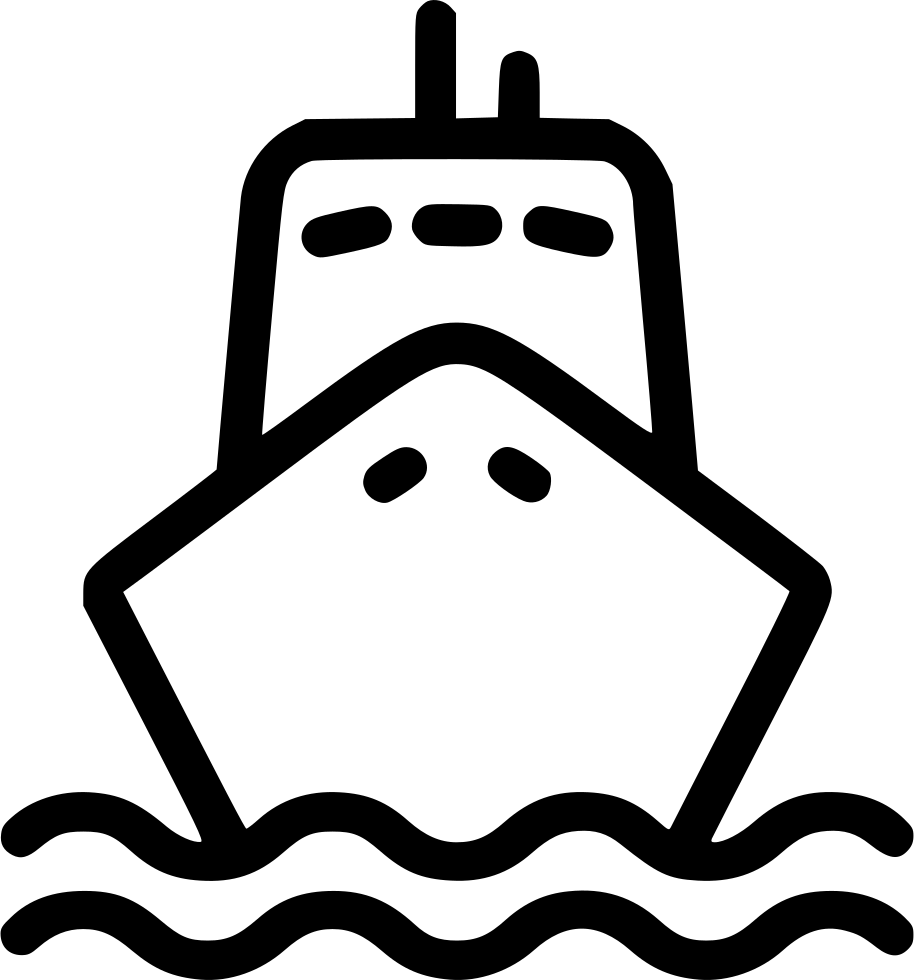 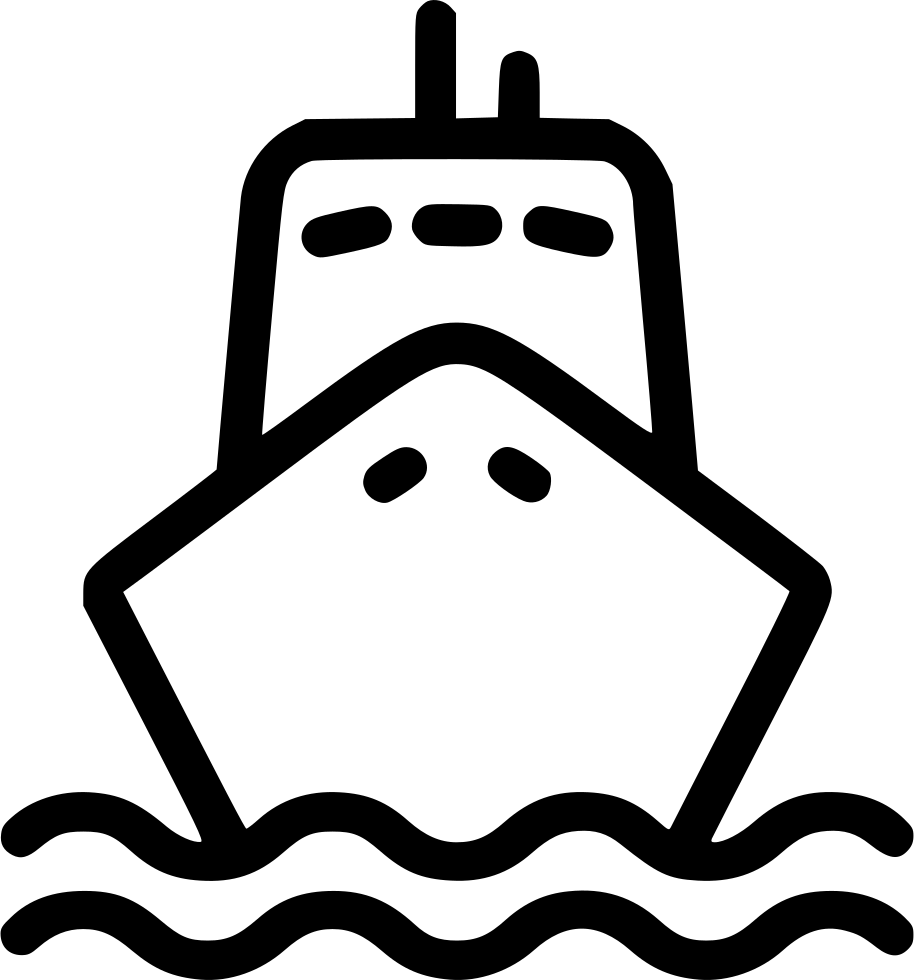 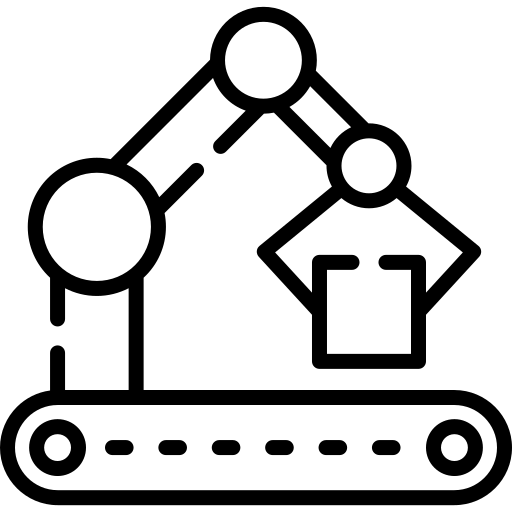 AV Industry
Safety-Critical Systems
Space & Marine
Mission-Critical Systems
Digital Thread
Mission & Safety Critical Systems
Why intern at Sensmetry?
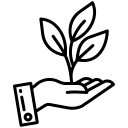 Meaningfulness
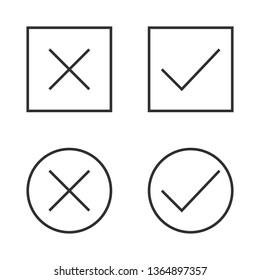 Growth
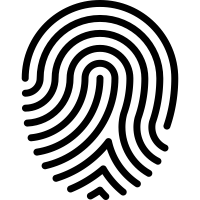 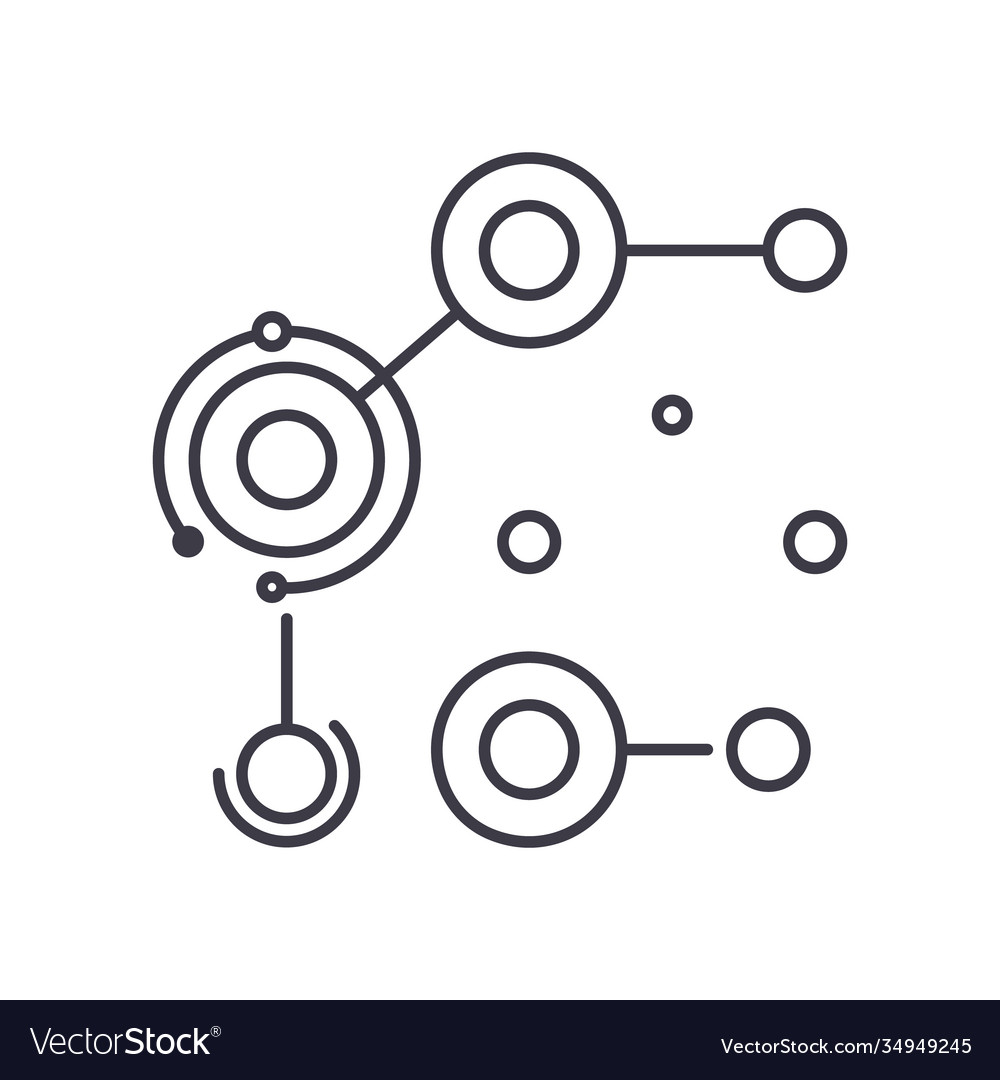 Complexity
Identity
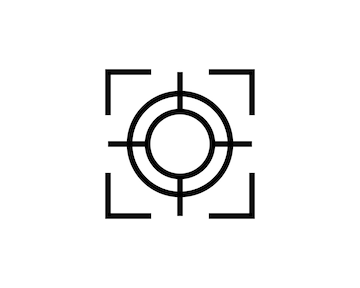 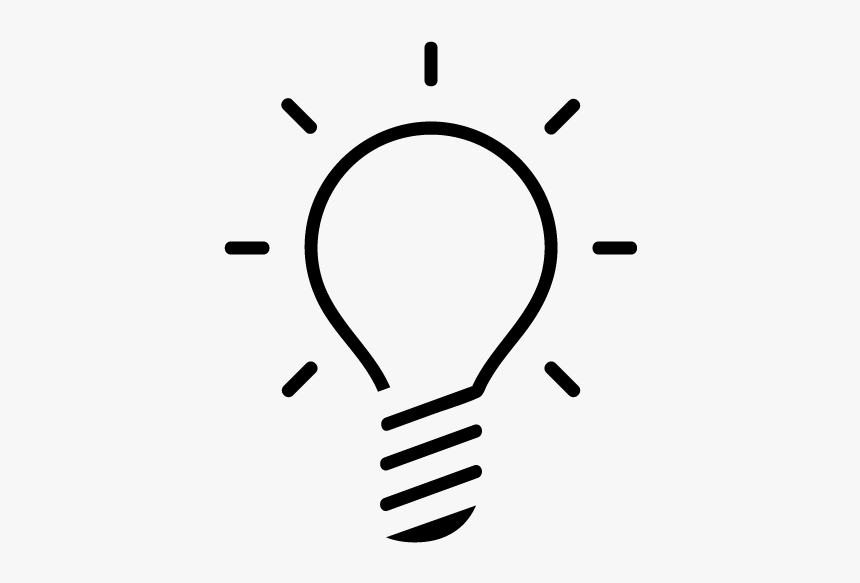 Innovation
Positioning
Team
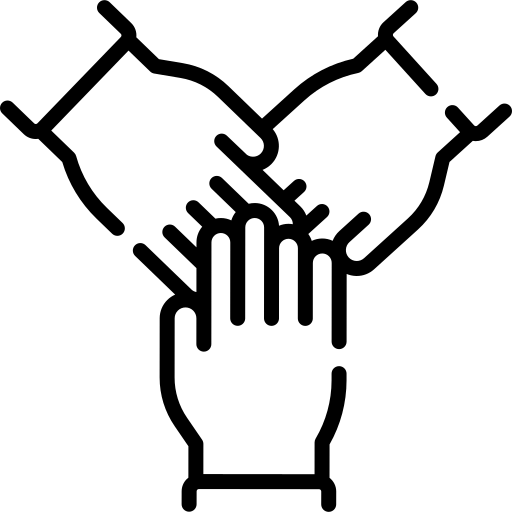 Connect with us

internships@sensmetry.com
www.sensmetry.com